Inaugural UK Mental Disability Law Conference 2016
B:3 Exploring the Role and Experience of Approved Mental Health Professionals.
Approved Mental Health Professionals researching their own profession:  the benefits, pitfalls and limitations.
Dr. Kevin Stone
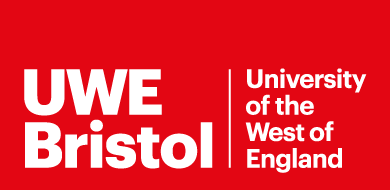 Research Study
“Decisions on Risk and Mental Health Hospital Admissions by Approved Mental Health Professionals”
How the study developed
My research interest developed due to my AMHP training. 
The need for greater research in relation to AMHP practice.
The impact of the Mental Health Act on the population deserves greater focus than it currently does.
Aware that the AMHP role is almost invisible in public consciousness.
Researcher and practicing AMHP and a social worker. 
Little research on the AMHP decision, plenty on outcome choice of decision.
 Comparison between diverse AMHP workforce.
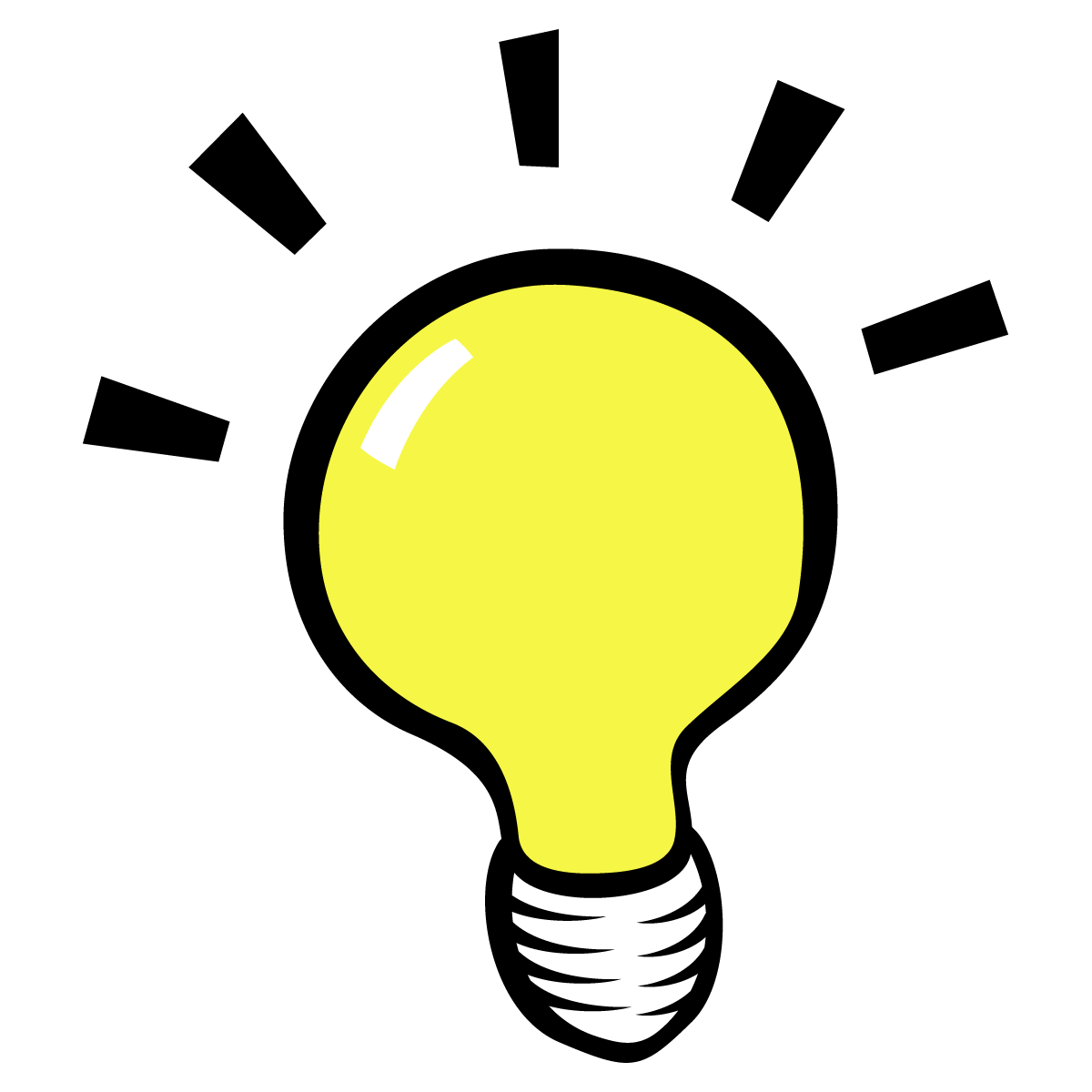 Reflexivity in research
Theory of Reflexivity
AMHP Researcher
AMHP Participant
William Thomas (1923, 1928),Robert Merton (1948, 1949)
Method & Methodology
Social Constructivist Method.
Vignette methodology of written and visual material.  As an AMHP I could write a realistic scenario around a video of a MHA, rather than one developed around a view of what people think AMHPs do.
Exploration of an assessment they had undertaken recently
Semi-structured interviews of 1.5 hours.
Confidence intervals.
10 Social Work AMHPs, 10 Nursing AMHPs.
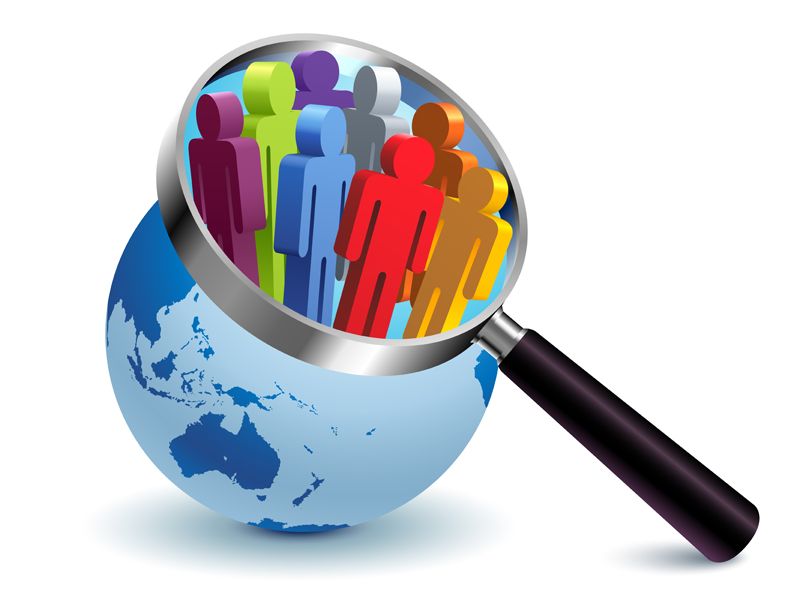 "man is both the knowing subject and the object of his own study”

Immanuel Kant
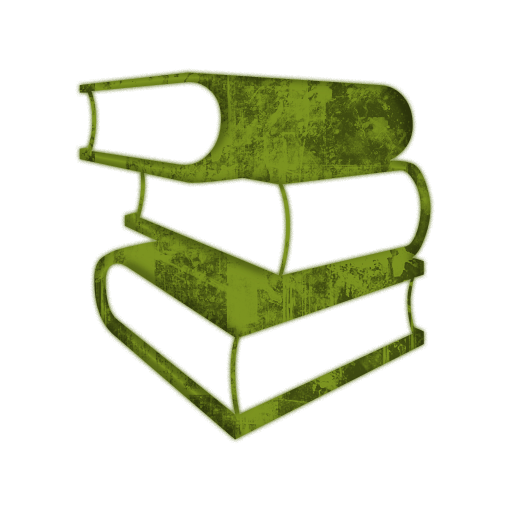 Reflexivity Benefits
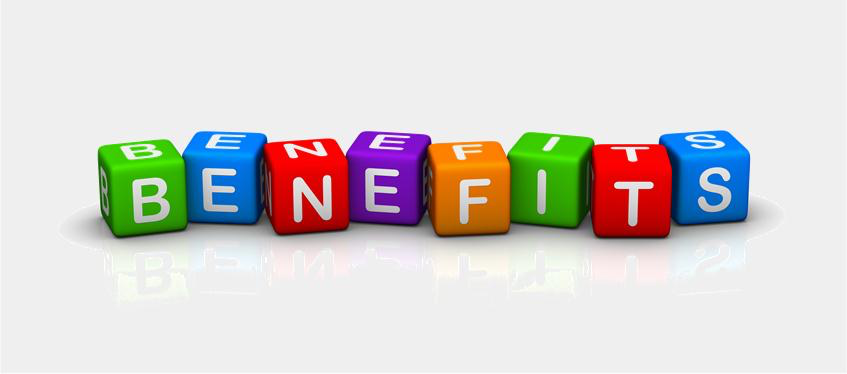 As an AMHP I understand the context of the work and the detail.
Follow-up questions were relevant to practice.
Nuances of practice – the finer points
Cause and effect
understanding of the nature of the AMHP decision and familiarity with the task that is set before the worker to undertake 
It aided recruitment – the need for more AMHP research
Awareness of popular discourses of Mental Health Act
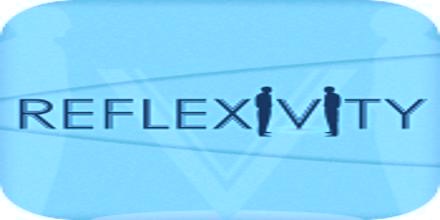 Knowing the context that AMHPs function within.
Realism of the vignette design.
Knowing where to look for participants.
Located in social care or health settings.
When is an AMHP an AMHP and when are they a nurse, social work, occupational therapist of psychologist. 
Ethical governance of research.
Verbatim references in the thesis.
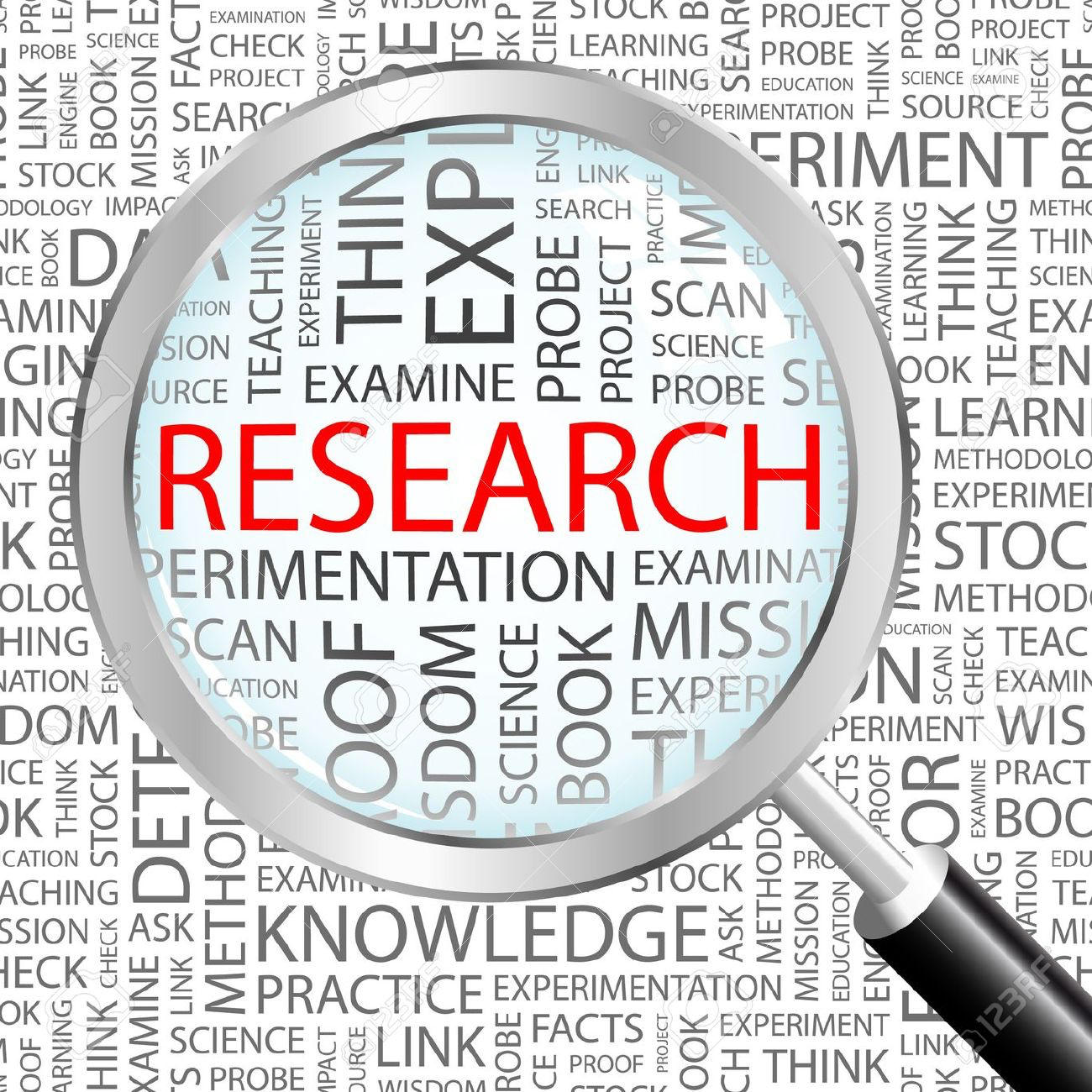 Reflexivity Limitations and Pitfalls
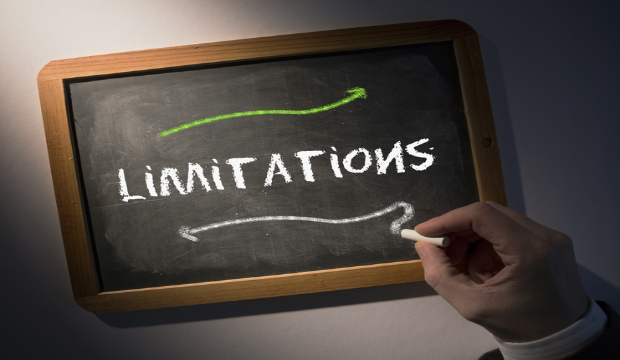 Why is a social worker AMHP wanting to recruit nurse ,occupational therapy and psychology AMHPs and interview them, building suspicion. 
familiarity with the task, as assumptions about the role and its function could be taken for granted – the insider perspective. 
There is also increased potential for me as a researcher to over identify with the role in a way that could allow for the shaping of ideas and theories which a researcher at a distance may not experience.
Denied me the opportunity to ask naïve questions, due to the insider nature of this study.
The researcher can become counsellor.
Being offered sessional AMHP duty - whilst you’re up here!
Examples of reflexivity in action
“  you know what I mean ….”
“ what decision would you have reached ….”
“ ... Is it sec 135(1) or (2) I can’t recall?”
“ Dont we know this already....”
“...this is like AMHP supervision”
Managing indirect disclosures:
Safeguarding  
Unsafe practice 
Illegality
Code of practice breach
Evaluation of practice
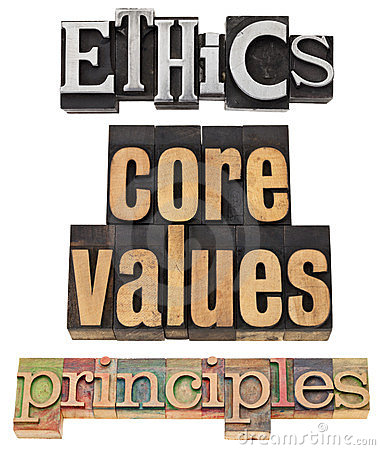 Lessons learnt
The strengths in respect of reflexivity outweigh their weaknesses.
Vignette as a research tool worked well. 
Nurses and occupational therapists don’t appreciate being referred to as a non-social work AMHP.  Nurse AMHP or Occupational Therapy AMHP etc. or just AMHP
A lack of national registration for AMHPs created difficulties with determining a sampling frame. 
No standard approach to gaining ethical approval